МУНИЦИПАЛЬНОЕ АВТОНОМНОЕ ДОШКОЛЬНОЕ ОБРАЗОВАТЕЛЬНОЕ УЧРЕЖДЕНИЕ «РАДОСТЬ» СП ДЕТСКИЙ САД №196»
Технология проблемного воспитания в ДОУ
Выполнила:
Воспитатель детского сада 196
Жарикова Дарья Леонидовна
Содержание:
Понятие «проблемного обучения»
История возникновения технологии;
Цель технологии проблемного обучения;
Задачи технологии проблемного обучения;
Концептуальная основа технологии;
Принципы технологии проблемного обучения;
Особенности проблемного обучения;
Функции проблемного обучения;
Формы и методы работы при использовании технологии;
Алгоритм работы с использованием технологии проблемного обучения;
 Достоинства и недостатки применения технологии в ДОУ;
 Вывод;
Информационные ресурсы.
Понятие «проблемного обучения»
История возникновения технологии
Джон Дьюи 
Американский психолог, философ и педагог. Один из четырёх педагогов, определивших по решению ЮНЕСКО 1988 года, способ педагогического мышления xx века. 

«Человек, по-настоящему мыслящий, черпает из своих ошибок не меньше познания, чем из своих успехов.»
(1859 – 1952)
Цель технологии проблемного обучения
усвоение не только результатов научного познания, но и самого пути, процесса получения этих результатов, формирование познавательной самостоятельности ученика, развитие его творческих способностей.
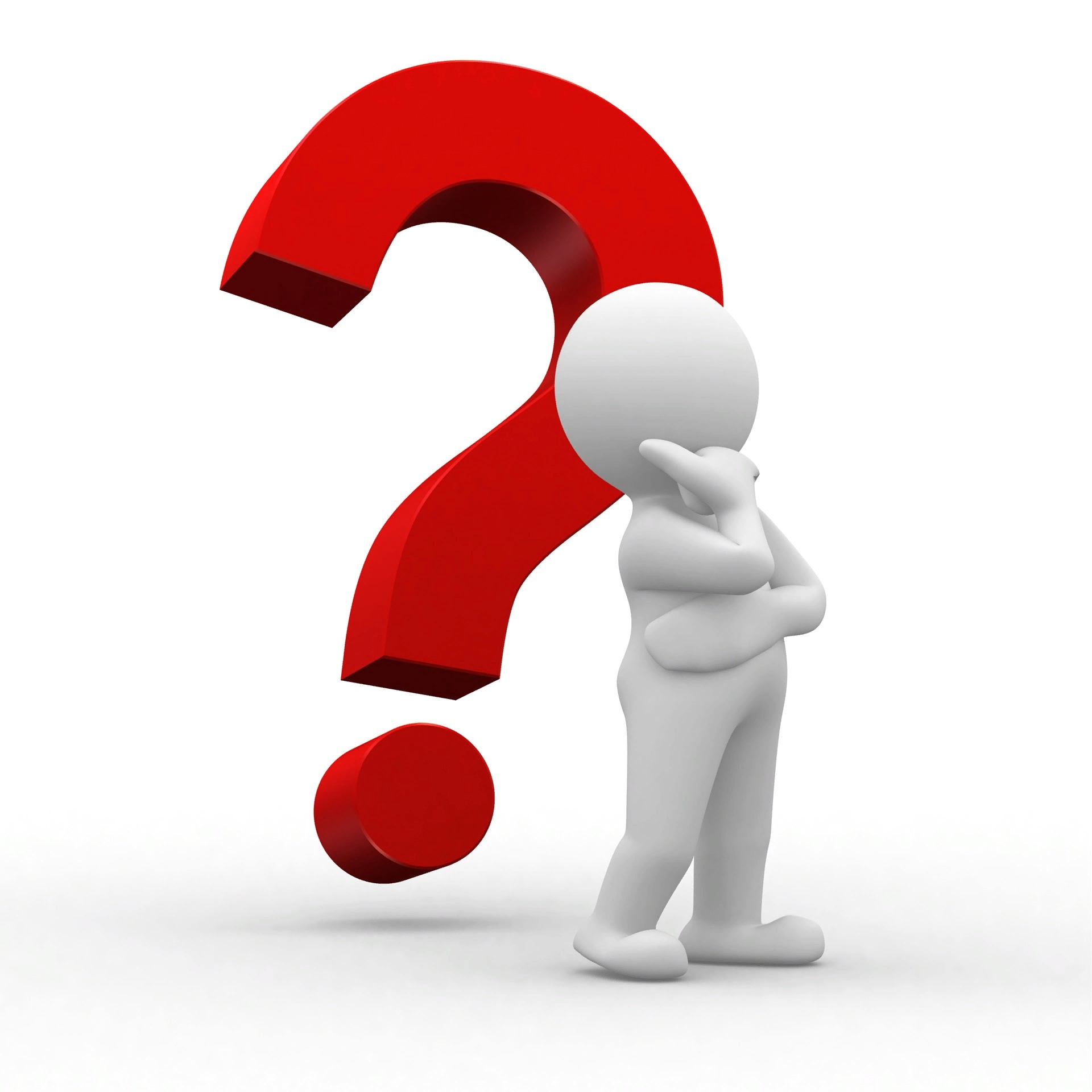 Задачи технологии проблемного обучения
- развитие творческого, диалектического мышления и способностей воспитанников, их творческих умений;
- усвоение детьми знаний, умений и навыков, добытых в ходе активного поиска и самостоятельного решения проблем;
- воспитание активной творческой личности ребёнка, умеющего видеть, ставить и разрешать нестандартные проблемы.
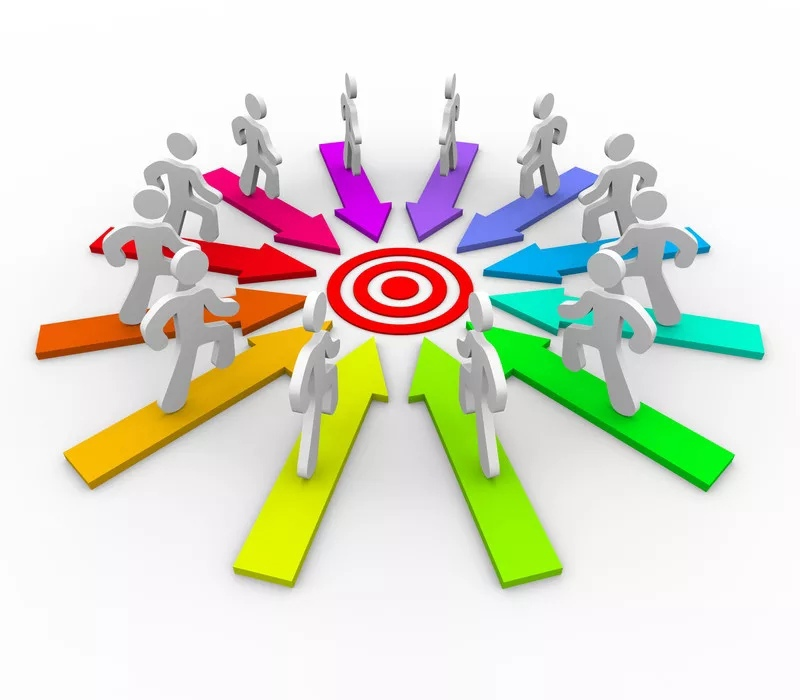 Концептуальная основа технологии
Особенности технологии проблемного обучения
Проблемная ситуация находиться «в зоне ближайшего развития»
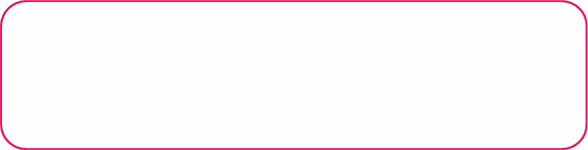 Принципы технологии проблемного обучения
Формы организации проблемного обучения в ДОУ
Проблемный вопрос
- это вопрос, определяющий область тех неизвестных закономерностей или способов действия, которые могут или должны быть раскрыты на основе усвоенных знаний и достигнутого уровня способов действия.
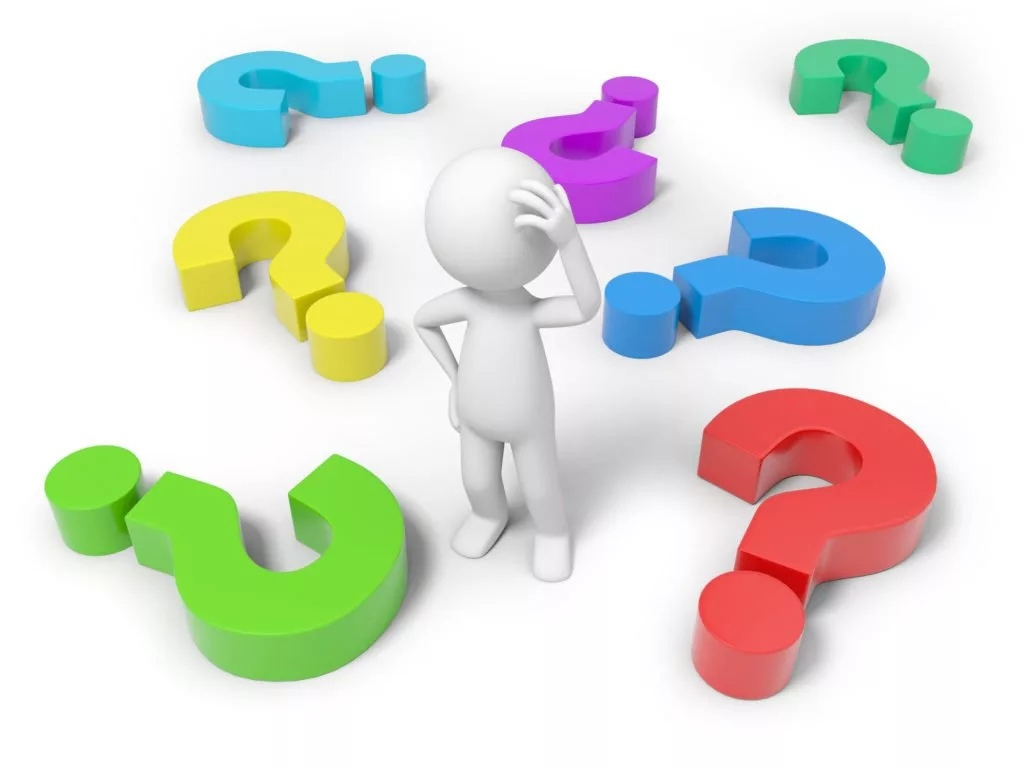 Проблемная задача
Проблемная задача – это  те задачи, в которых содержится определенная практическая или теоретическая трудность, требующая исследовательской активности, приводящей к решению. 
Словарь педагогического обихода.
Проблемная ситуация
- это интеллектуальное затруднение человека, возникающее в случае, когда он не может достичь цели известным ему способом, что побуждает его новый способ объяснения или действия.
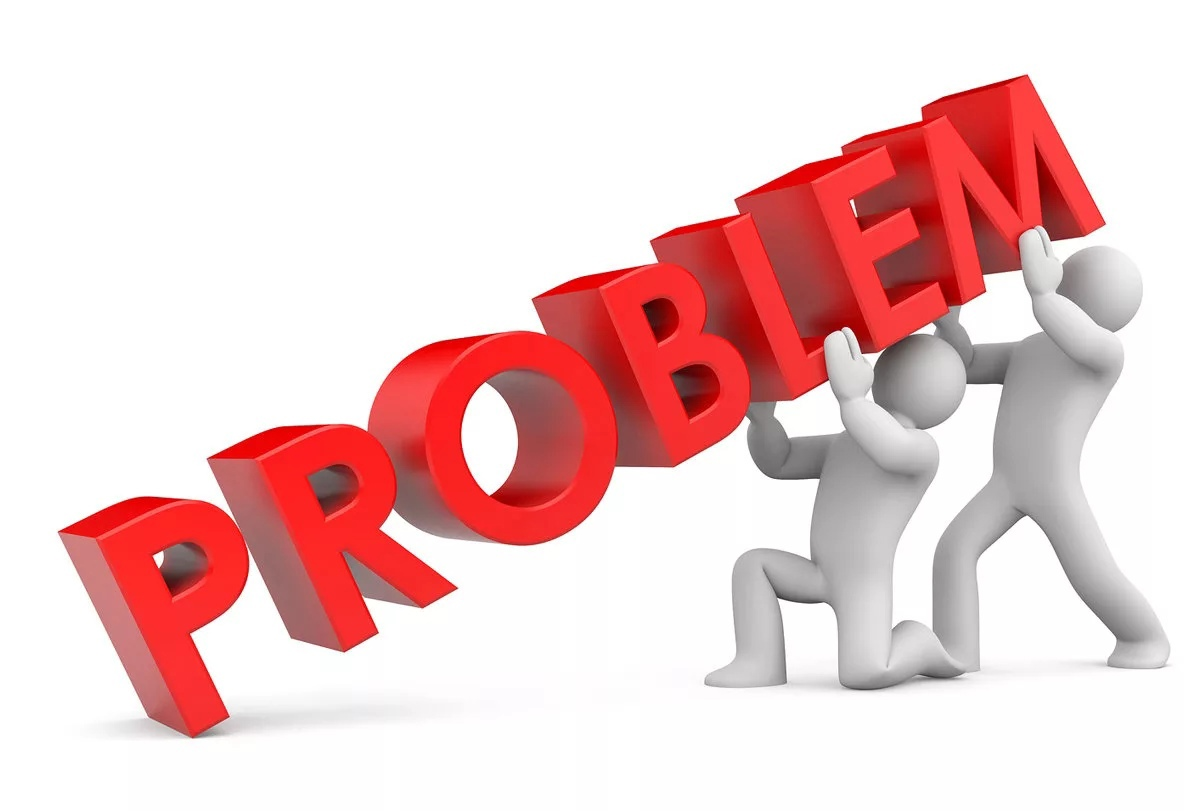 Функции технологии
Педагогические условия для успешного применения технологии
Алгоритмы работы с использованием технологии
Достоинства и недостатки технологии
Вывод
В заключение можно сказать, что метод проблемного обучения является одним из важных направлений учебного процесса, потому что он способствует активизации познавательной деятельности детей, их учебным работам придает творческий характер. Проблемное обучение учит мыслить научно, диалектически, дает учащимся эталон научного поиска.
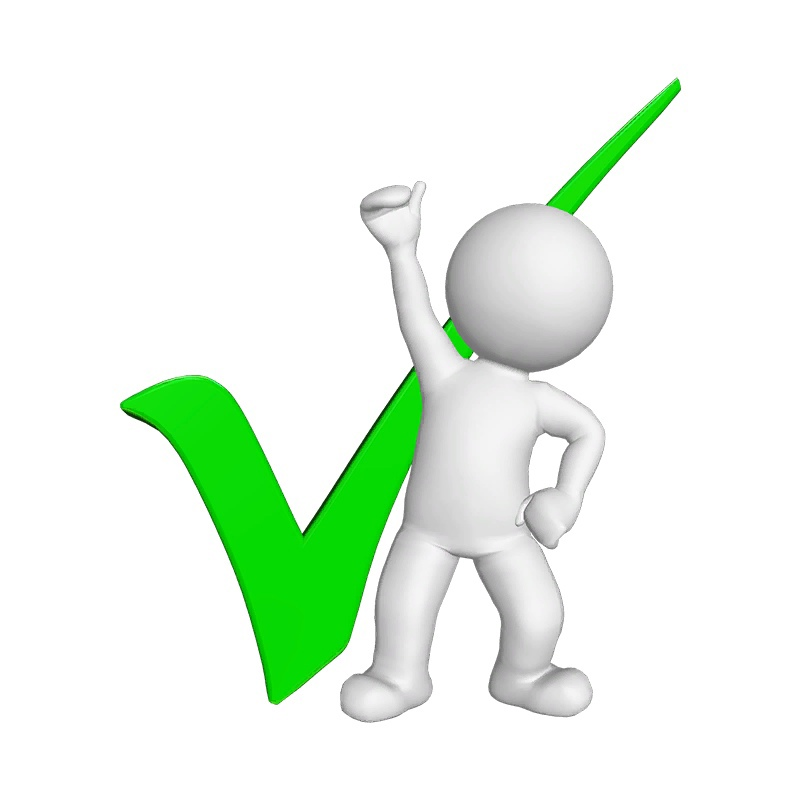 Информационные ресурсы
https://nsportal.ru/detskiy-sad/raznoe/2019/11/17/prezentatsiya-tehnologiya-problemnogo-obucheniya-v-detskom-sadu
https://otherreferats.allbest.ru/pedagogics/00888327_0.html
https://infourok.ru/tehnologiya-problemnogo-obucheniya-v-dou-2902646.html
https://scienceforum.ru/2014/article/2014007302
http://ds27irbit.ru/upload/files/docs/sbornik_pedagogicheskie_t....pdf
МИНИСТЕРСТВО ОБЩЕГО И ПРОФЕССИОНАЛЬНОГО ОБРАЗОВАНИЯ
СВЕРДЛОВСКОЙ ОБЛАСТИ ГОСУДАРСТВЕННОЕ БЮДЖЕТНОЕ 
ПРОФЕССИОНАЛЬНОЕ ОБРАЗОВАТЕЛЬНОЕ УЧЕРЕЖДЕНИЕ СВЕРДЛОВСКОЙ ОБЛАСТИ
«НИЖНЕТАГИЛЬСКИЙ ПЕДАГОГИЧЕСКИЙ КОЛЛЕДЖ №1»
Технология проблемного воспитания в ДОУ
Выполнили студентки 34 группы
Жарикова Дарья, Зайченко Юлия, Качур НатальяПреподаватель: Нехорошева А.С.